Головные                  составила  учитель СБО  Смяцкая Н.Н.             уборы
Кепка
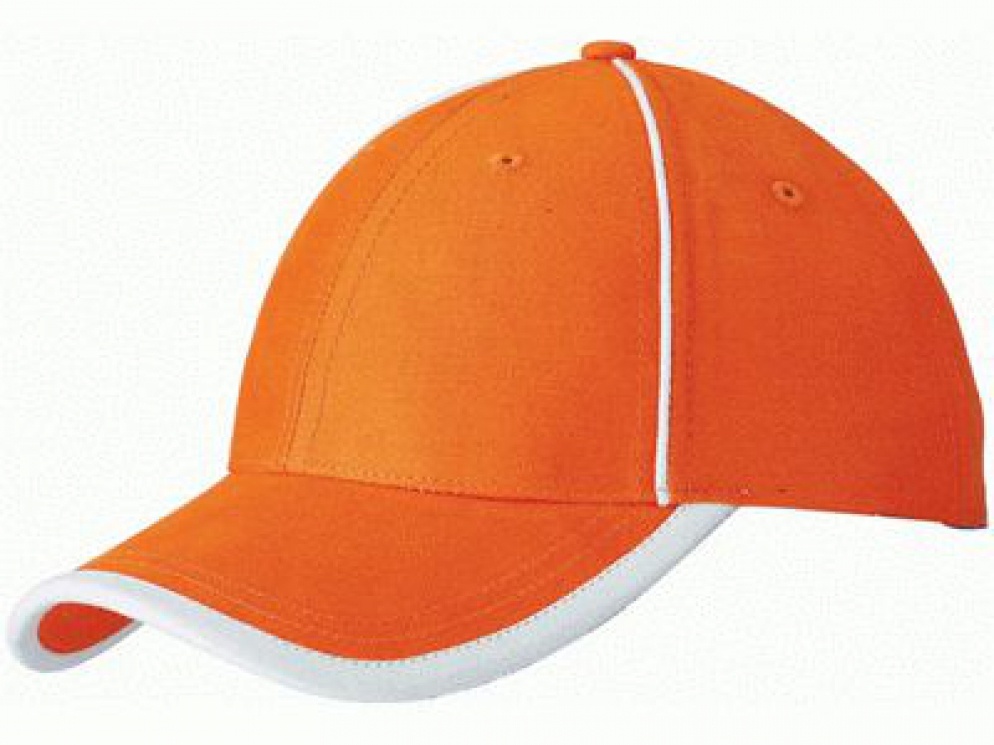 Панама
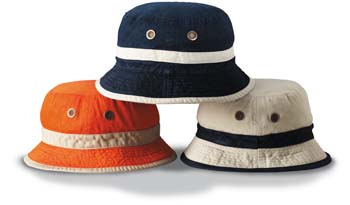 Беретка
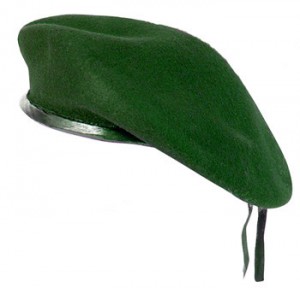 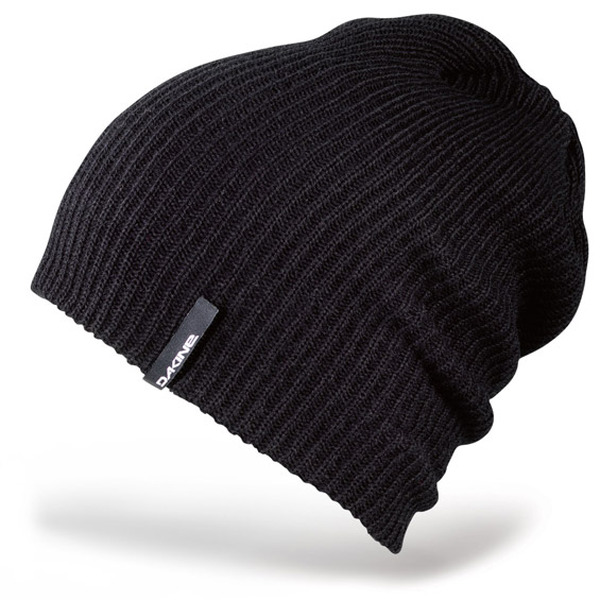 Шапка
Косынка
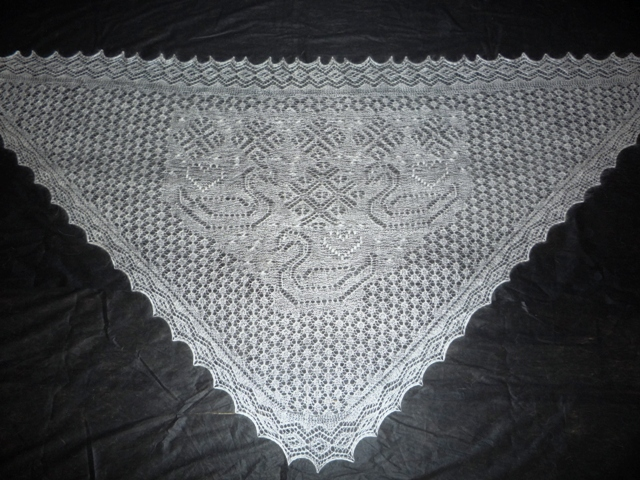 Платок
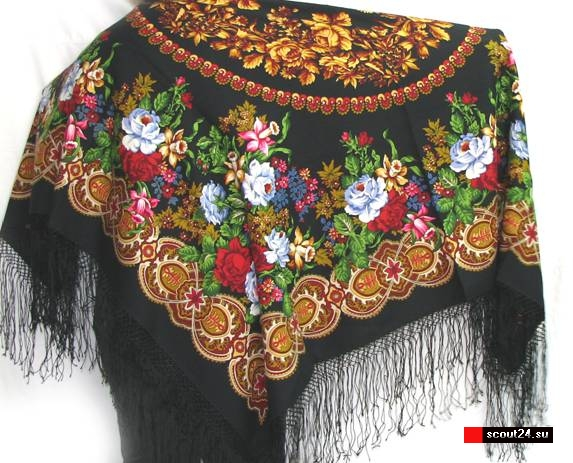 Шляпа
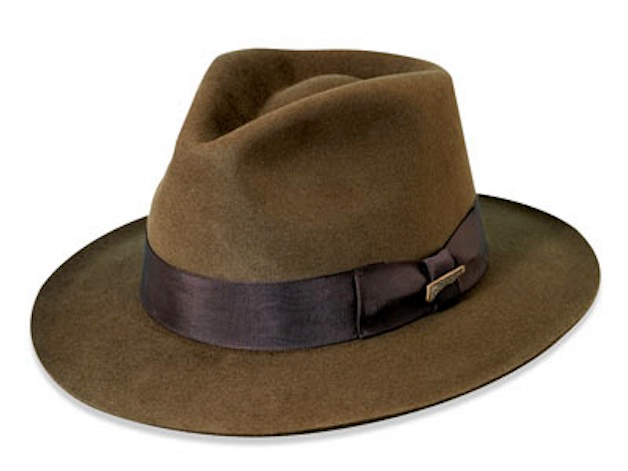 Шапочка
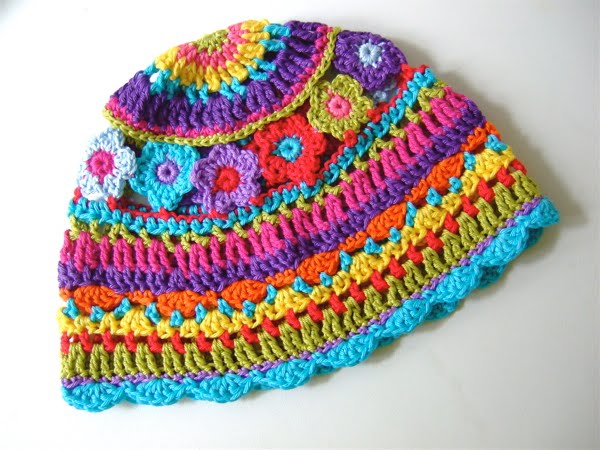 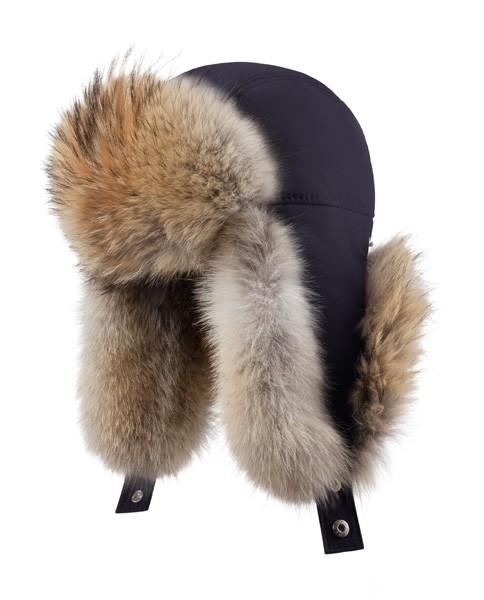 Шапка-ушанка
СПАСИБО ЗА ВНИМАНИЕ